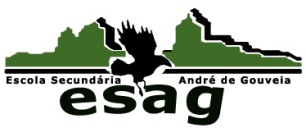 Sistema Respiratório
Sistema Cardiorrespiratório
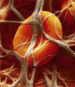 Como funciona o sistema respiratório?
contracção do diafragma e dos músculos peitorais e intercostais;
 as costelas elevam-se;
 aumenta o volume do tórax;
os pulmões acompanham esse aumento de volume; 
com este aumento de volume a pressão do ar nos pulmões fica menor do que a pressão atmosférica;
o ar entra para os pulmões pelas vias respiratórias.
Ventilação pulmonar
relaxamento do diafragma e dos músculos;
 as costelas baixam;
 diminui o volume do tórax;
os pulmões acompanham essa diminuição;
a pressão do ar no interior dos pulmões fica superior à pressão atmosférica;
  o ar é expulso para o exterior pelas vias respiratórias.
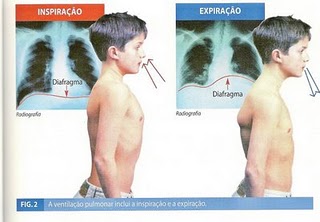 Teresa Ortiz
1
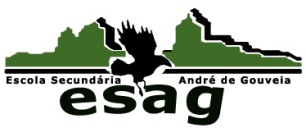 Sistema Respiratório
Sistema Cardiorrespiratório
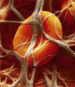 hematose pulmonar
Trocas gasosas entre o sangue e o ar existente nos pulmões
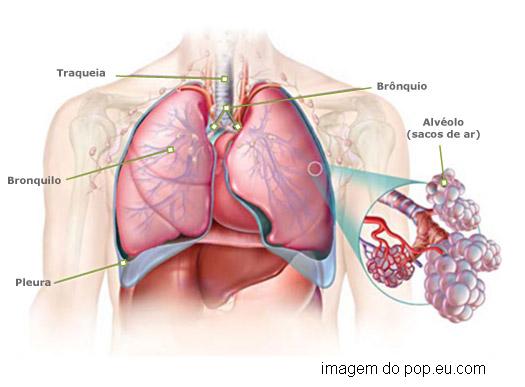 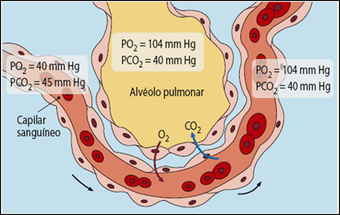 Teresa Ortiz
2